Improvements in week 3&4 ocean forecasts in recent GEFS prototypes targeting GEFSv13
Sulagna Ray1*, Lydia Stefanova2, Bing Fu3, Phil Pegion4, Neil Barton3, Jiande Wang2, and
Avichal Mehra3


1SAIC@NOAA/NWS/NCEP/EMC; 2Lynker@NOAA/NWS/NCEP/EMC;
3NOAA/NWS/NCEP/EMC; 4NOAA/PSL
1
Acknowledgements to the Global UFS Community Developers
2
Background
Motivation
Spatial patterns of forecasts important to assess for subseasonal predictions
	-Tropical Pacific SST pattern - ENSO, MJO, and their teleconnections
Relevant ocean forecasts – SST, ML, SSH, 𝛕, upwelling
Goals
Assess ocean forecast skills from GEFS prototypes EP4  EP5 
	- EP5 minisets comprise of 8 winter and 8 summer start dates, 2018
Focus on week 3&4 ocean forecast assessment
	- Spatial maps of week 3&4 forecast bias
Assess the impact ocean initial conditions changes from ORAS5 to Replay
3
Experiment design
8 Winter start dates :    20180103 - 20180221     	           20180104 - 20180222        		8 Summer start dates:  20180801 - 20180919     	           20180802 - 20180920
Assessment of initial conditions impact -  EP5d versus EP5r2
4
SST forecast skill assessment
RMSE of SST between 60°S:60°N for all 16 start dates, 2018
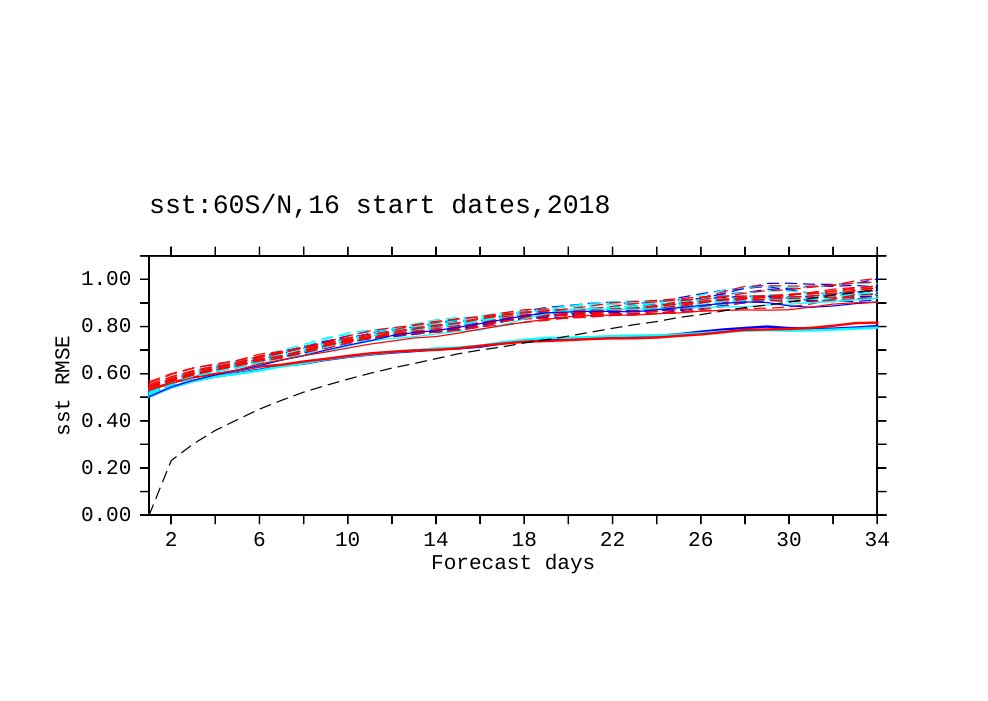 Ensemble mean - EP5r2
                  Ensemble mean - EP5d
                  Ensemble mean - EP4
                  Ensemble member - EP5r2
                  Ensemble member - EP5d
                  Ensemble member - EP4
                  Persistence
Validation dataset - OSTIA
Ensemble mean performs better than individual members beyond week 1
Ensemble mean beats persistence beyond week 2
EP5r2 shows negligible improvement over EP5d, EP4
5
SSH forecast assessment
RMSE of SSH between 60°S:60°N for all 16 start dates, 2018
RMSE of SSH between 60°S:60°N for all 16 start dates, 2018
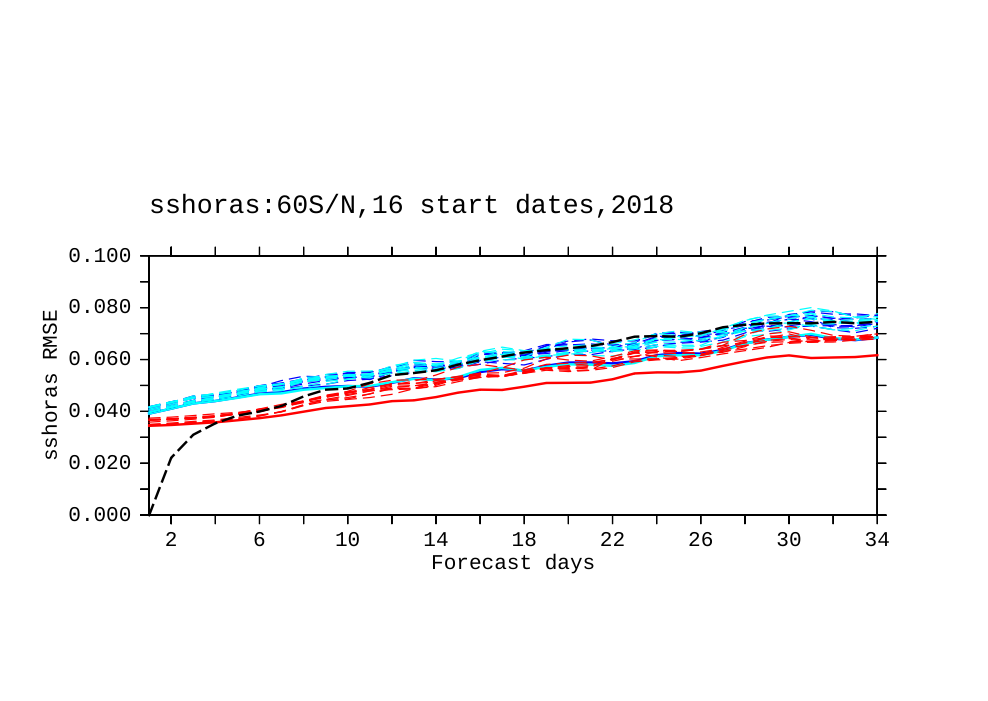 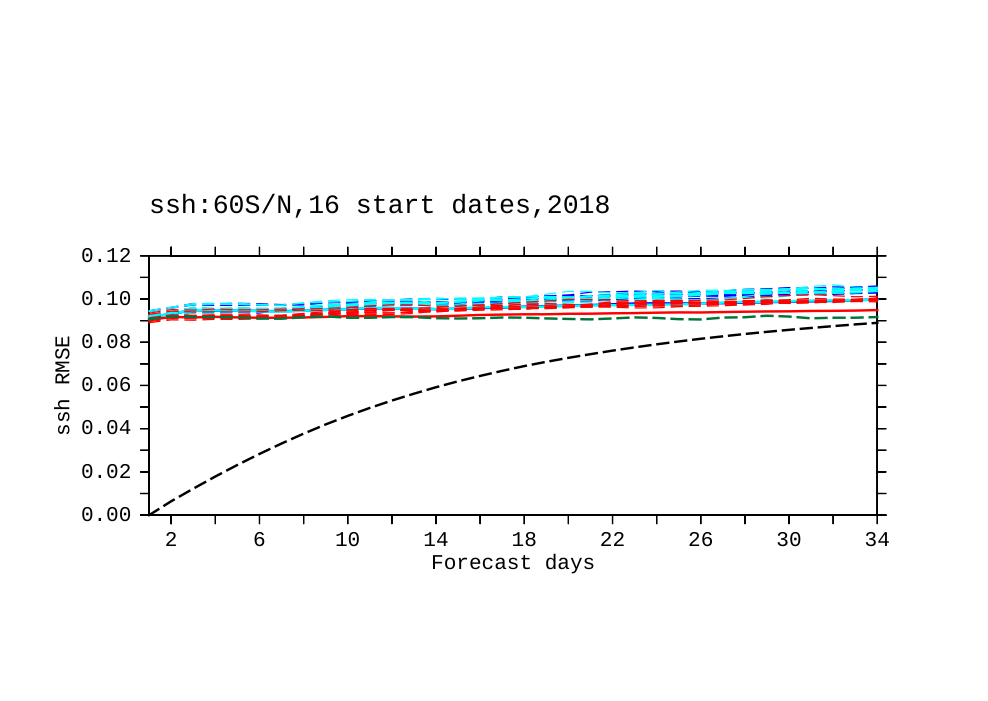 Validation dataset - AVISO
Validation dataset – ORAS5
Ensemble mean - EP5r2
                  Ensemble mean - EP5d
                  Ensemble mean - EP4
                  Ensemble member - EP5r2
                  Ensemble member - EP5d
                  Ensemble member - EP4
                  Persistence
Forecast errors resembles error from ORAS5 when assessed to AVISO

EP5r2  is relatively better, tends to beat persistence from AVISO faster

Forecast errors are considerably reduced when assessed to ORAS5
	- EP5r2 beats persistence from ORAS5 by day 5 
	- EP5r2 beats persistence faster than either EP5d and EP4
ORAS5
6
Week 3&4 forecast – SST bias
SST bias grows with lead time

Warmer eastern boundary
       - increased coastal
          warm bias

Reduced cold bias south-of-equator in eastern tropics 

Reduced bias in Indo-Pacific region
SST forecast change, EP5r2-EP5d, ensemble mean
SST forecast bias, EP5r2, ensemble mean
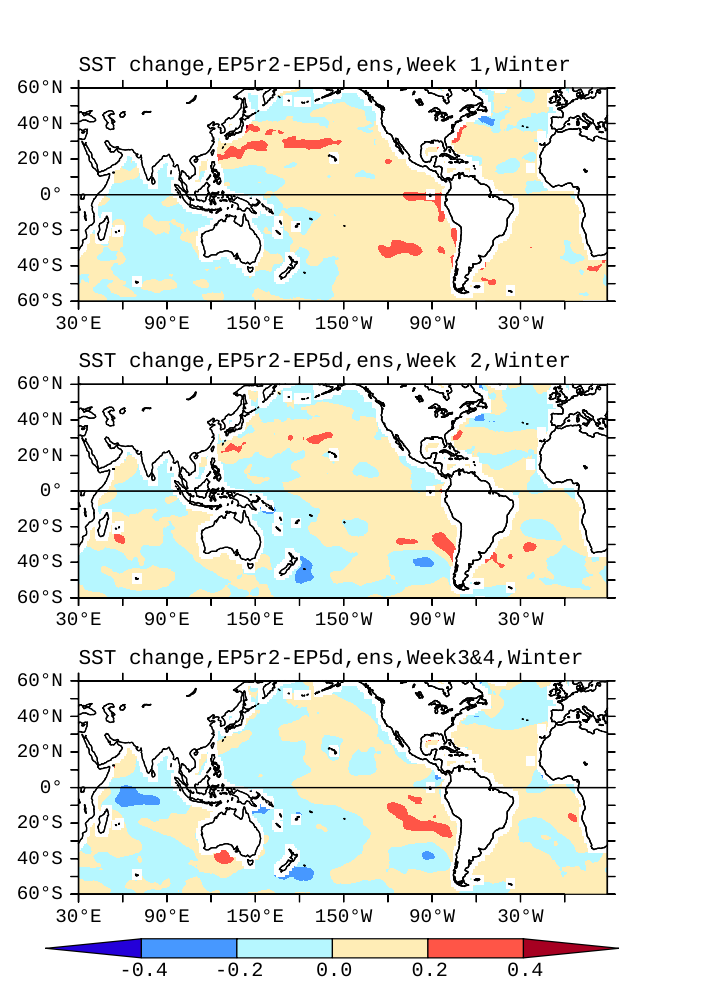 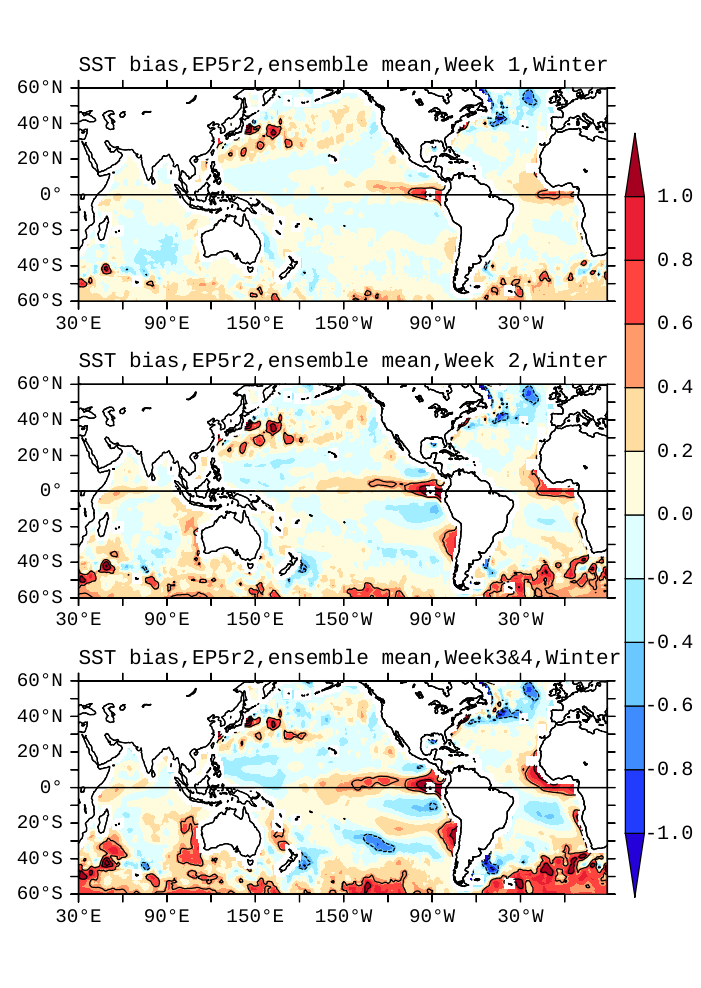 Winter
SST forecast change, EP5r2-EP5d, ensemble mean
SST forecast bias, EP5r2, ensemble mean
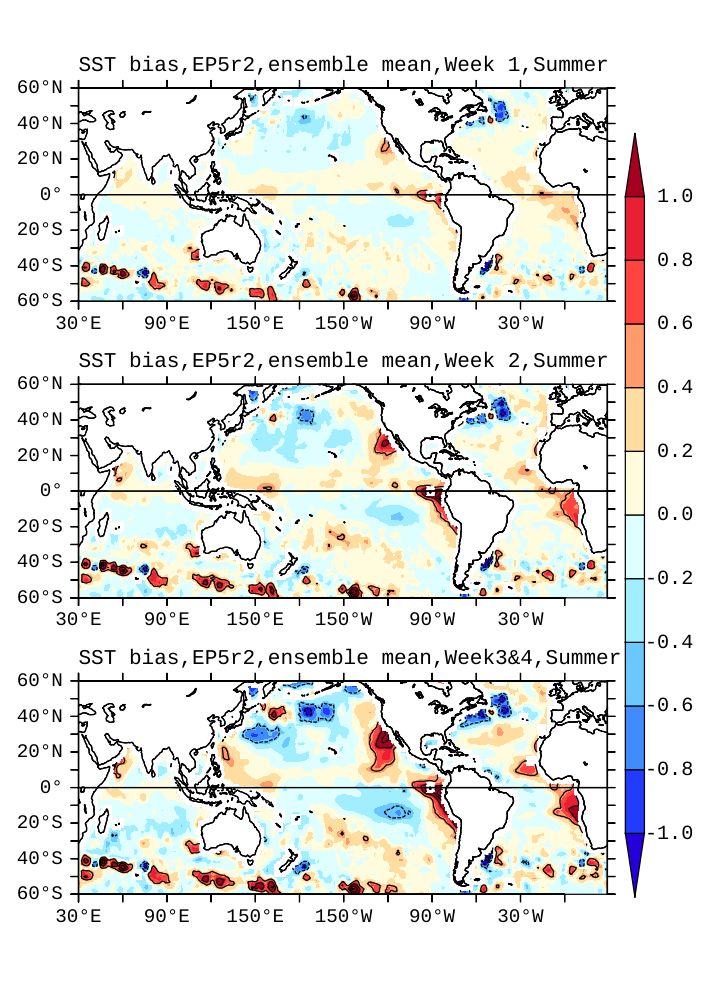 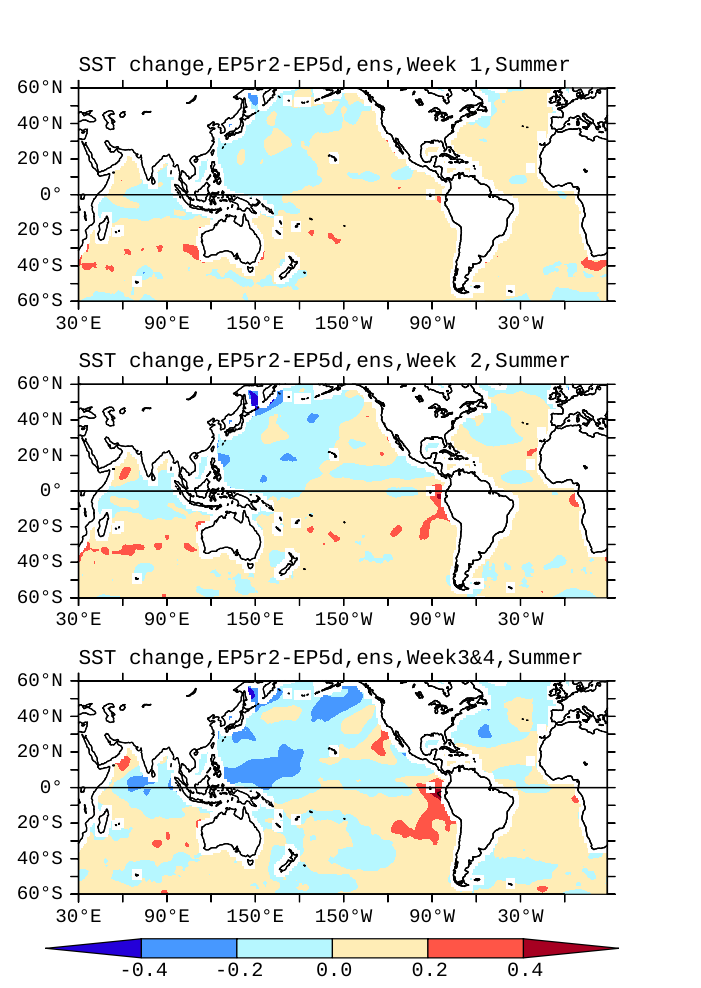 Summer
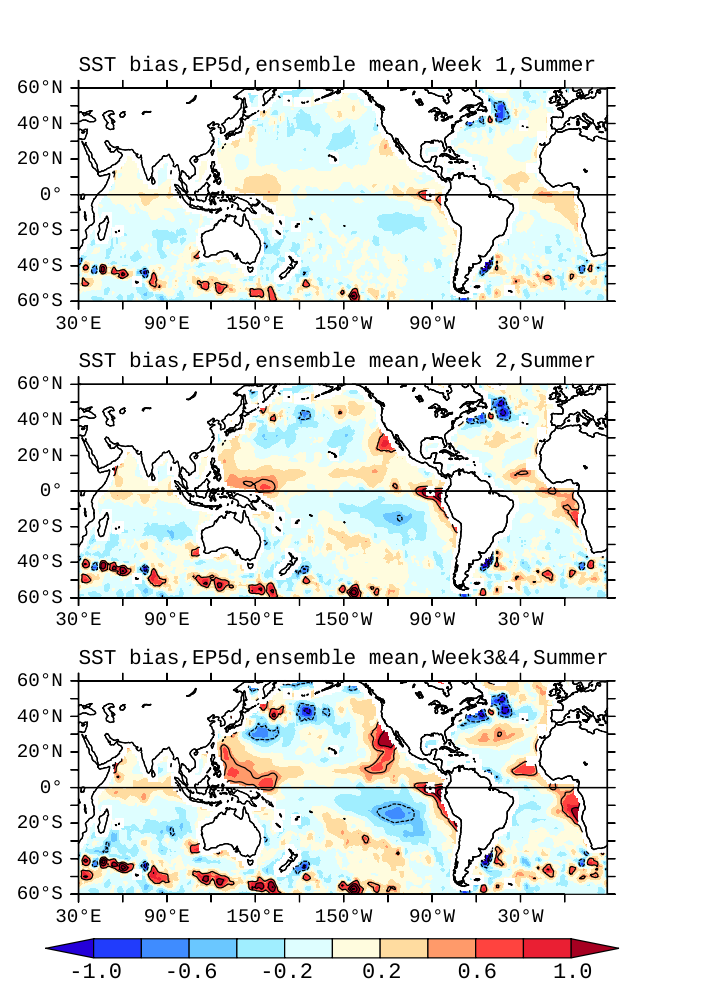 Validation dataset - OSTIA
7
Week 3&4 forecast – ML bias
Model output of ML defined by Δσ=0.03kg/m3. Calculated ML from daily T&S in ORAS5 (Validation dataset) with Δσ=0.03kg/m3 
Caveat – online(model) versus offline(validation)
Summer
ML forecast bias, EP5r2, ensemble mean
ML forecast change, EP5r2-EP5d, ensemble mean
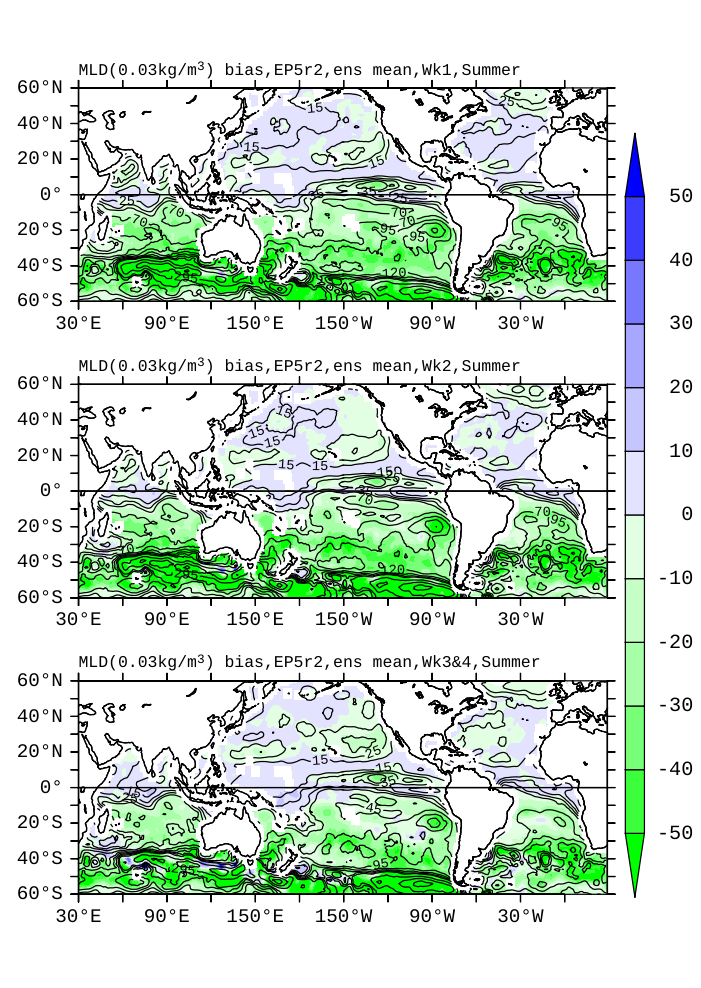 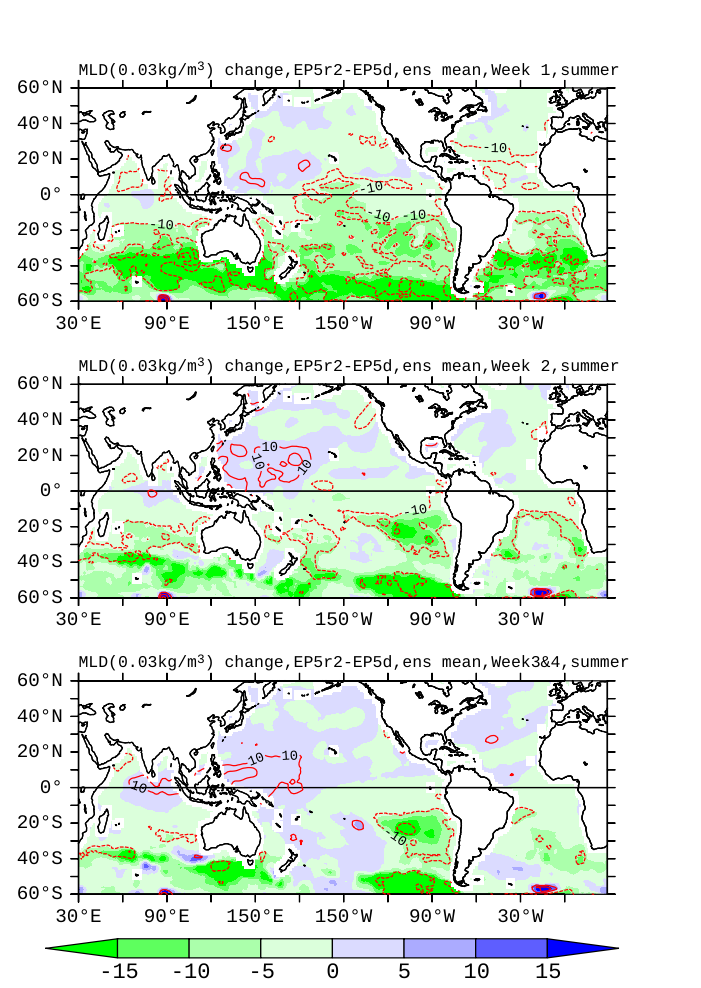 ML bias consistent to SST bias in summer hemisphere

ML change consistent to SST changes
         - ~10% changes

Reduced difference from wk13&4 in winter hemisphere
       - initial conditions fade
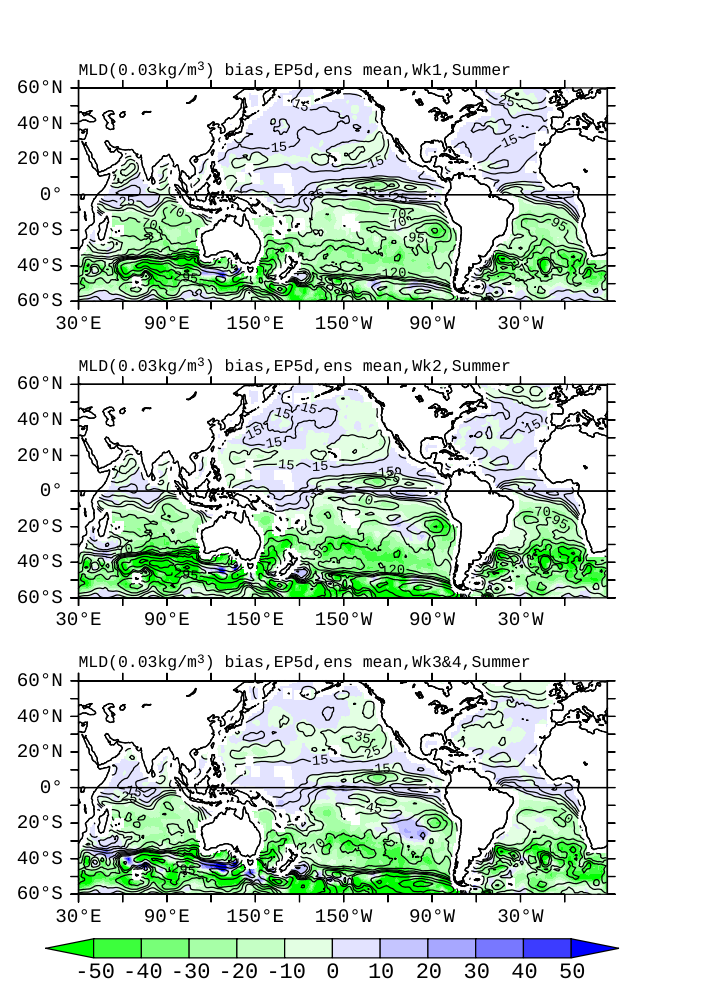 m
m
Deepening
Shoaling
Deep bias
Shallow bias
Contoured over by ORAS5
8
Contoured over by percentage change
Week 3&4 forecast – SSH bias	 Winter
Global spatial mean 60°S:60°N removed from respective model output and validation datasets
SSH forecast bias, EP5r2, ensemble mean
Increased bias with lead time in equatorial Pacific 
	– leads to a too relaxed zonal gradient

Reduced bias when assessed to ORAS5 instead of AVISO

Large reduction in overall bias from EP5d EP5r2 – Indo Pacific
	-  equatorial zonal gradient further relaxes
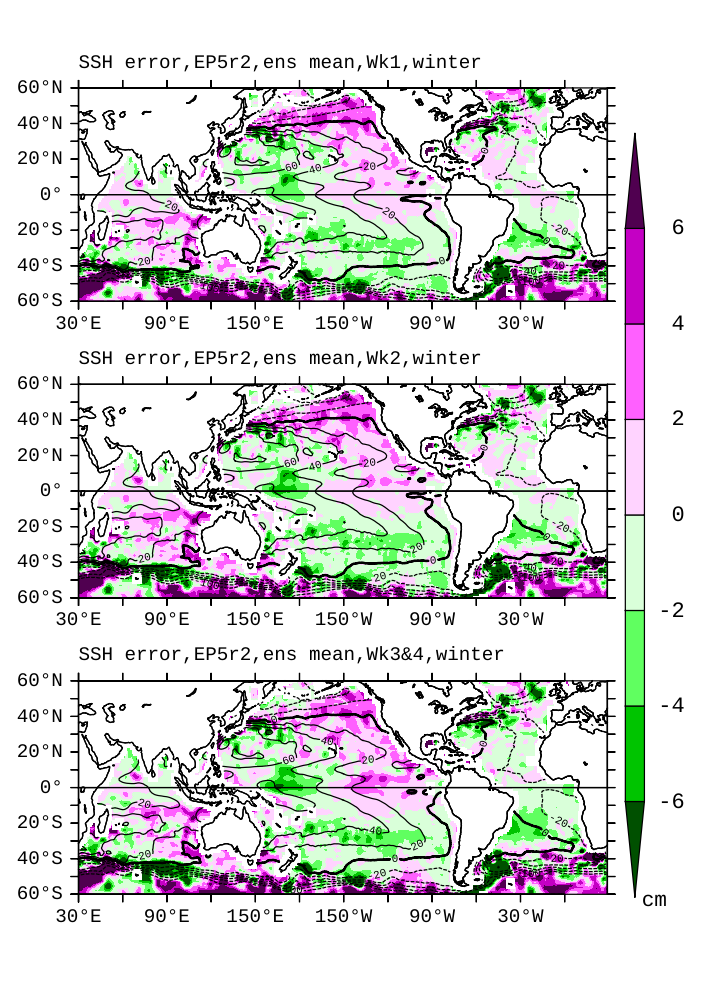 Validation dataset: AVISO
Contoured over by AVISO
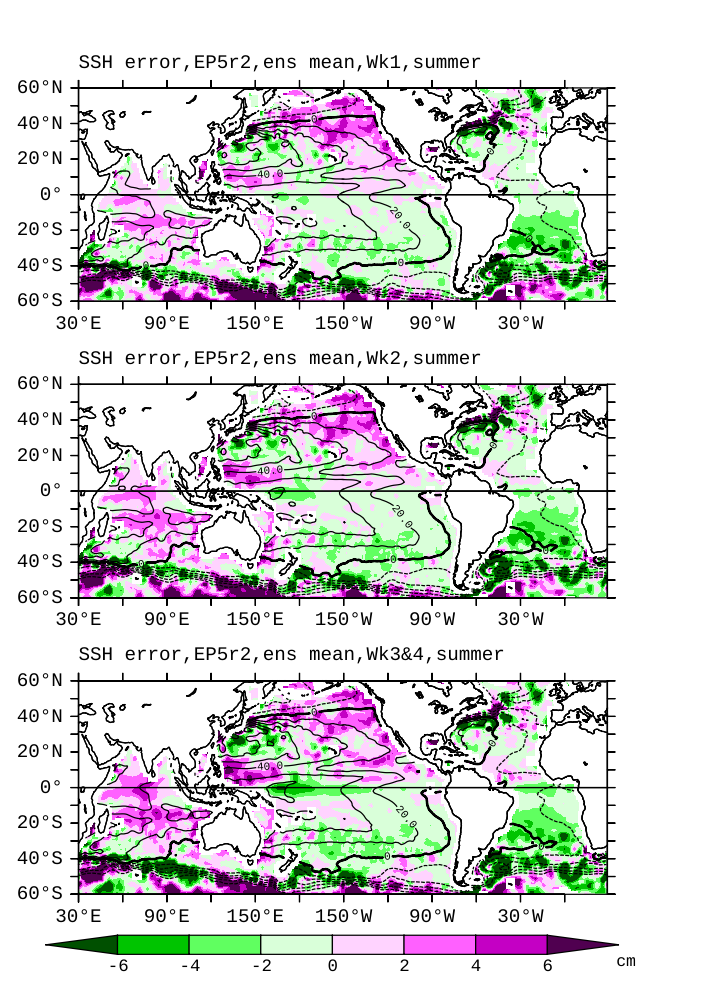 Too low
Too high
SSH forecast bias, EP5r2, ensemble mean
SSH forecast bias, EP5d, ensemble mean
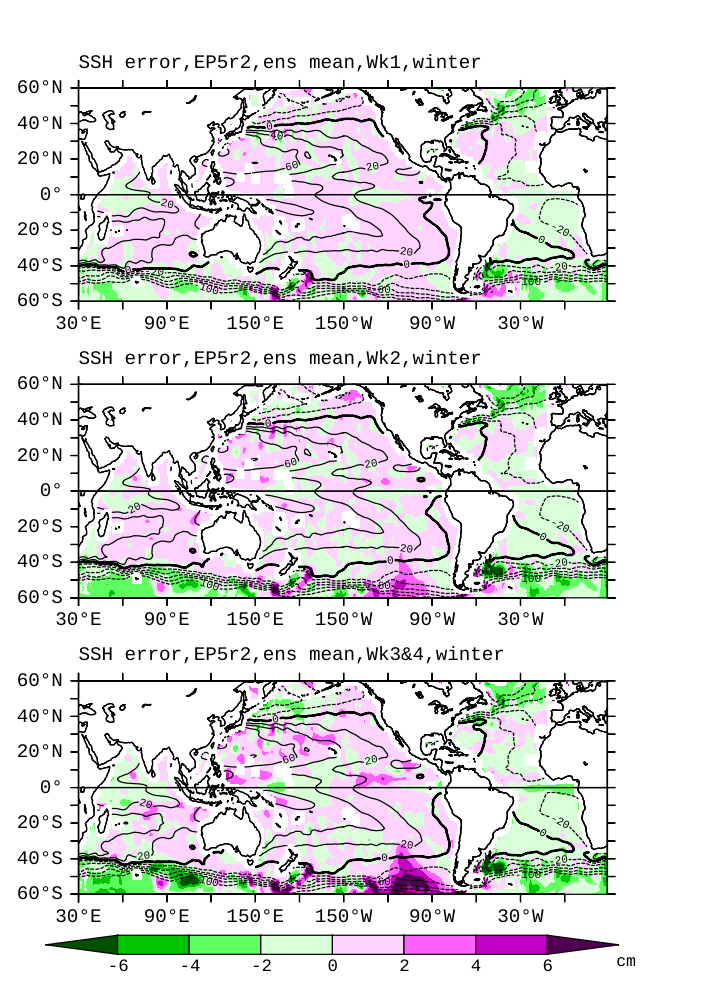 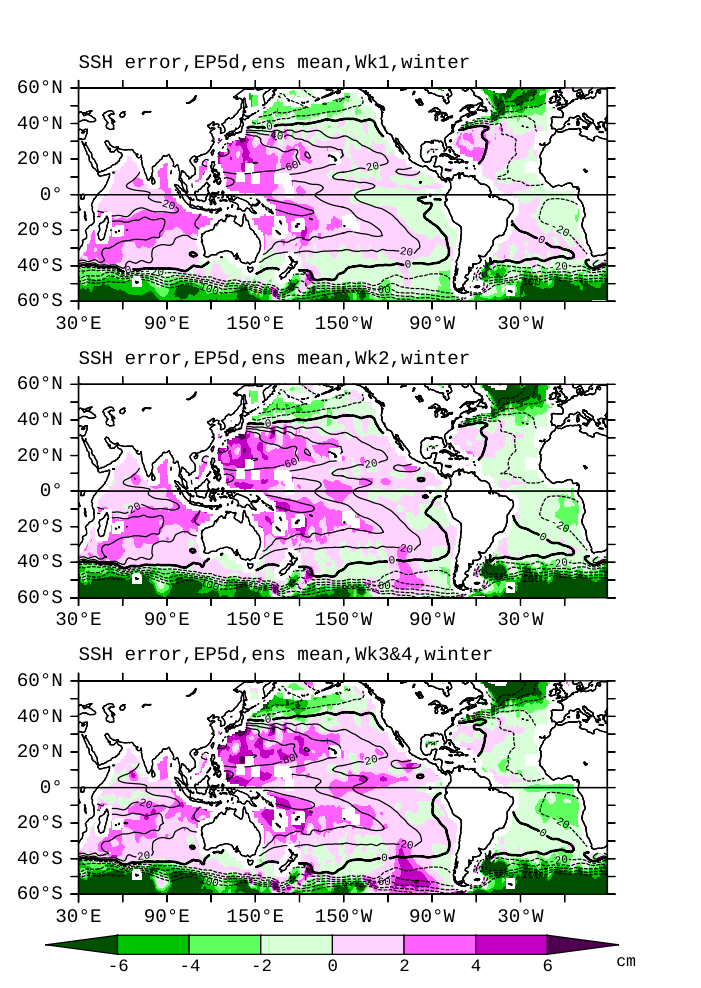 Validation dataset: ORAS5
9
Too high
Too low
Too low
Too high
Contoured over by ORAS5
Contoured over by ORAS5
Difference between validation datasets – SSH
SSH difference, ORAS5-AVISO, Winter (Jan-Feb), 2018
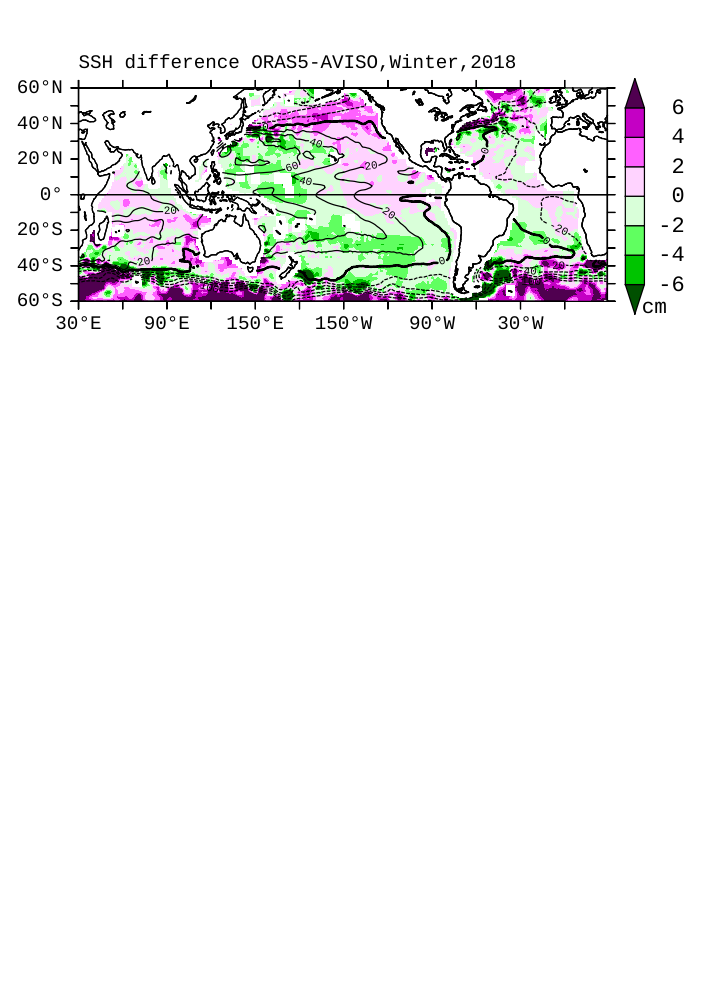 Difference resembles forecast bias spatial structure when assessed to AVISO
Ocean initial conditions strongly influence forecast bias
	- in regions beyond the tropics
	- equatorial forecast bias structure evolves faster
10
Week 3&4 forecast – 𝛕x and Ekman upwelling	 Summer
Validation dataset: ERA5
Ekman upwelling bias, ensemble mean, EP5r2, estimated from 𝛕x and 𝛕y forecasts
𝛕x forecast bias, ensemble mean, EP5r2
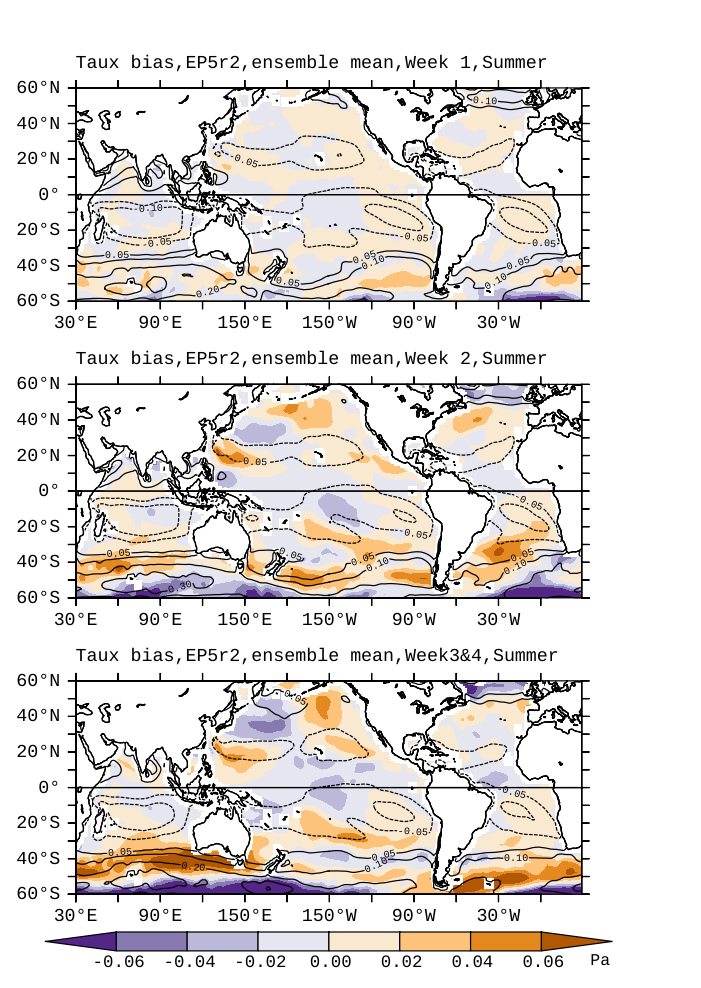 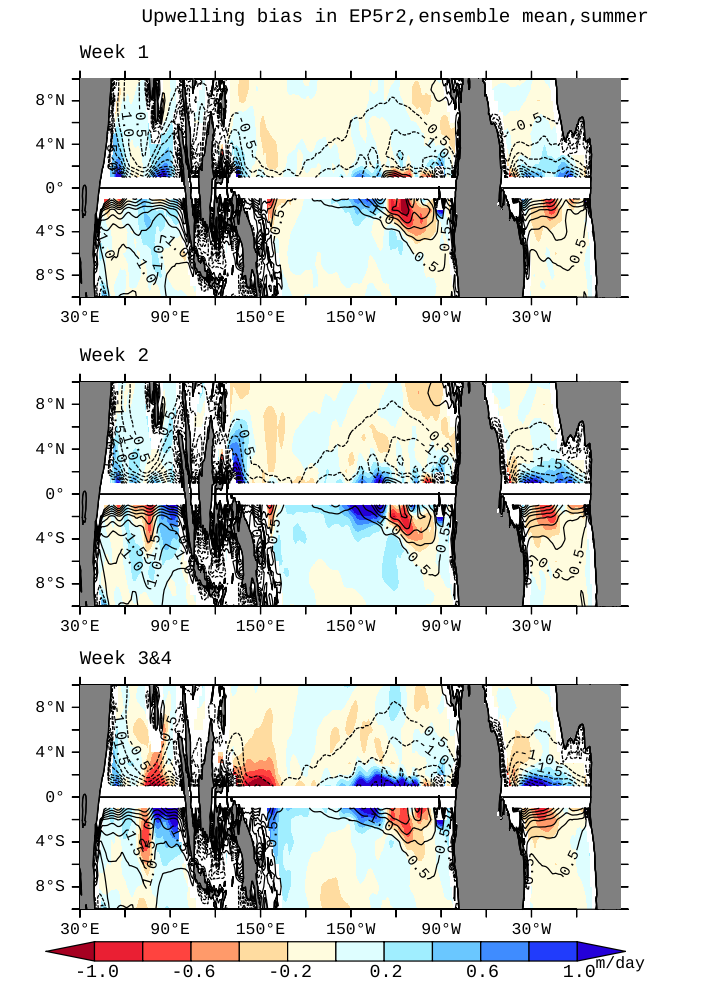 Contoured over by Ekman upwelling estimated from ERA5
Weaker easterlies
Stronger westerlies
Too weak upwelling
Stronger easterlies
Weaker westerlies
Too strong upwelling
Too strong easterly 𝛕x between 20°S-20°N, weaker between 20°-40°

Too weak southeasterlies south of equator too weak upwelling 
	- reduced with lead time
	- too strong downwelling develops north of the equator

Minimal change in 𝛕x  and Ekman upwelling from EP5d EP5r2
11
Summary
Forecast assessment depends on the choice of validation dataset
	- SSH forecasts better when assessed to ORAS5 than to AVISO
Ensemble mean forecasts beat persistence
	- by week 2 for SST
	- beyond week 5 for SSH when assessed to AVISO
	- by week 1 for SSH when assessed to ORAS5 – faster in EP5r2
Major improvements from changing initial conditions from ORAS5  Replay 
	- reduced SST, SSH, ML forecast biases, particularly regional
	- reduced SSH RMSE
	- improved SST and SSH forecasts of the tropical Indian Ocean
Degradations from changing initial conditions from ORAS5  Replay 
	- increase in SSH forecast bias along equatorial Pacific
	- enhanced eastern boundary coastal warm bias
Weak equatorial Ekman upwelling due to weak southeasterlies south-of equator
12
Thank you!
13
Method
Validation datasets used
OSTIA for SST
ECMWF-ORAS5 for SSH, ML
AVISO for SSH
ERA5 for 𝛕 and Ekman upwelling

Model output
Ensemble mean of 10 perturbed members from each experiment 
Week 3&4 averaged forecasts of daily outputs
Skill – Root Mean Square Error - RMSE
14
Winter
Week 3&4 forecast – ML bias
Model output of ML defined by Δσ=0.03kg/m3. Calculated ML from daily T&S in ORAS5 (Validation dataset) with Δσ=0.03kg/m3 
Caveat – online(model) versus offline(validation)
ML forecast bias, EP5r2, ensemble mean
ML forecast change, EP5r2-EP5d, ensemble mean
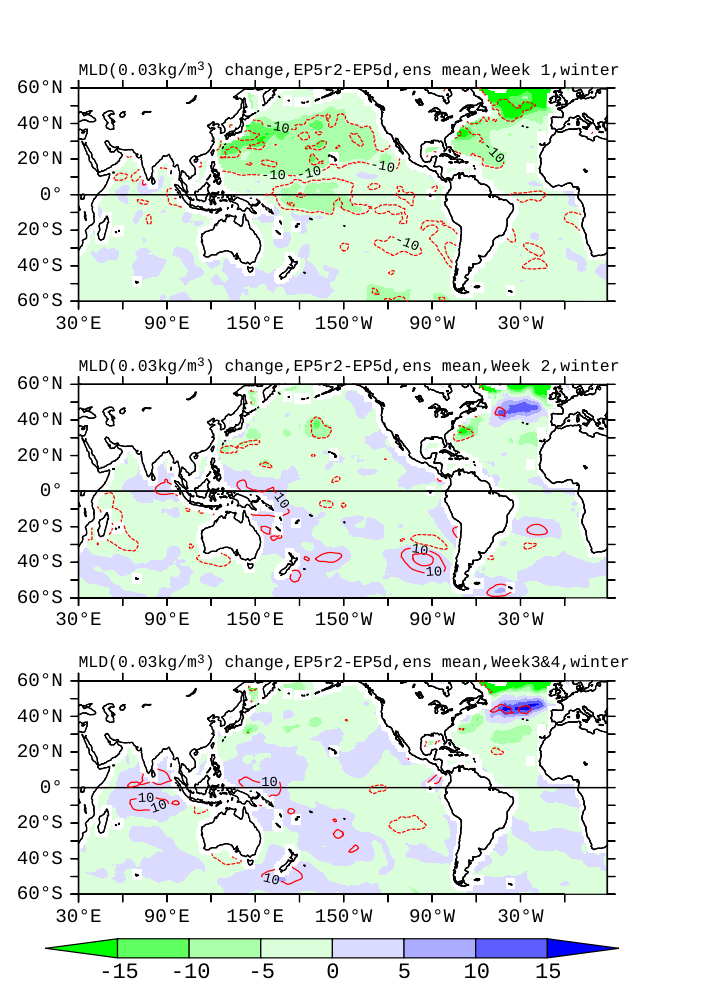 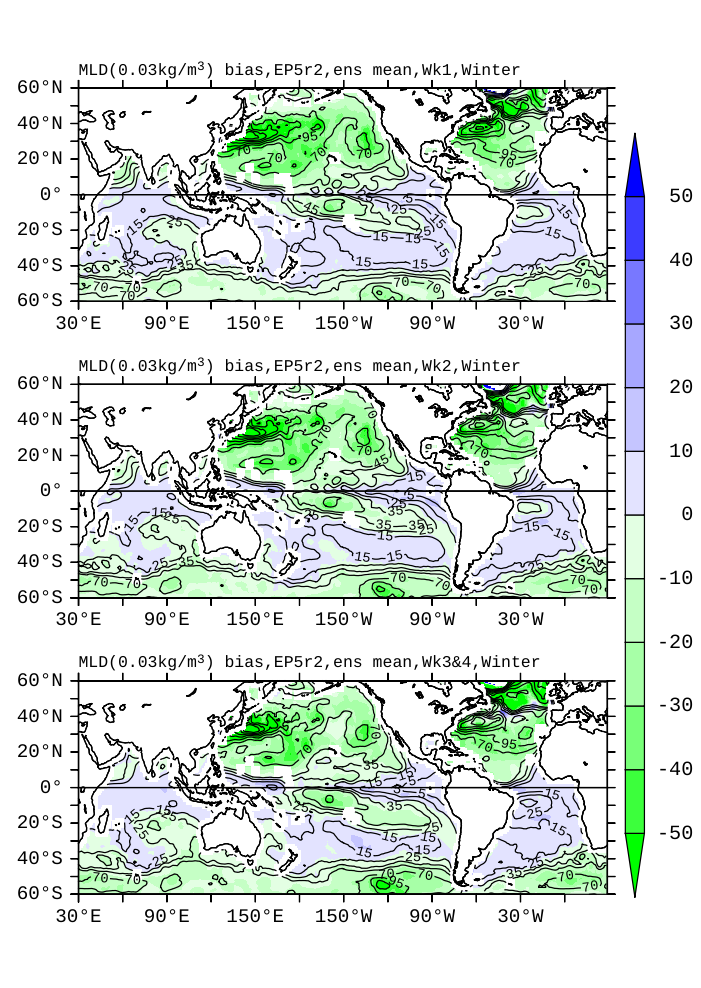 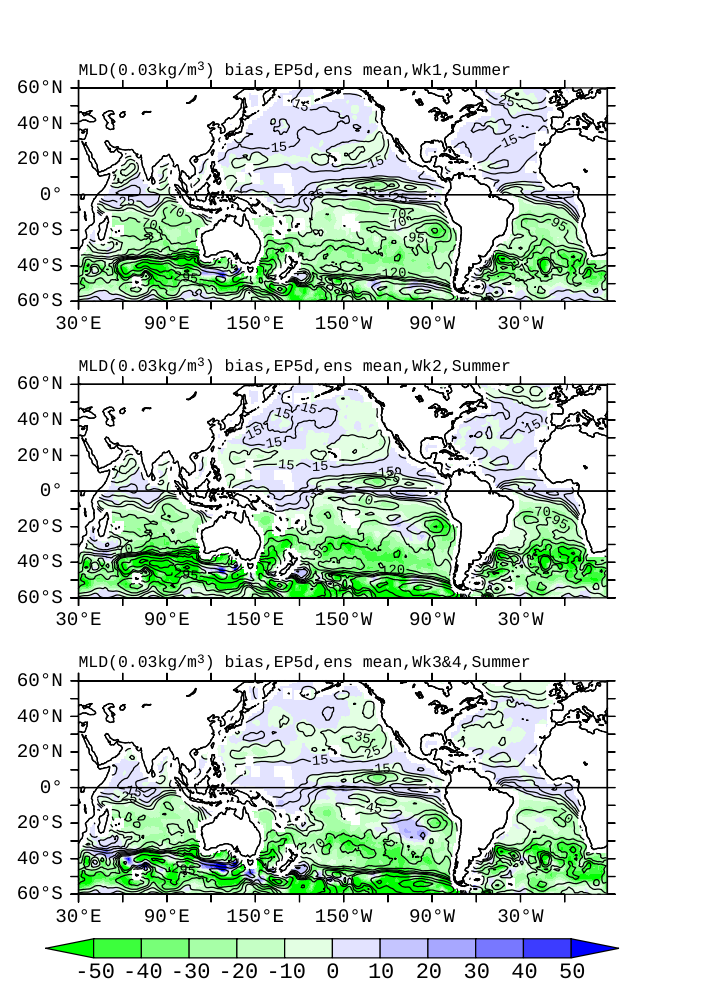 m
m
Deepening
Shoaling
Deep bias
Shallow bias
Contoured over by ORAS5
Contoured over by percentage change
Reduced difference from wk13&4 in winter hemisphere
       - initial conditions fade
15
Week 3&4 forecast – SSH bias	Summer
Global spatial mean 60°S:60°N removed from respective model output and validation datasets
SSH forecast bias, EP5r2, ensemble mean
Increased bias from week 13&4 in equatorial regions

Reduced bias when assessed to ORAS5 instead of AVISO

Large reduction in overall bias from EP5d EP5r2 – Indo-Pacific
	- tends to increase in equatorial Pacific
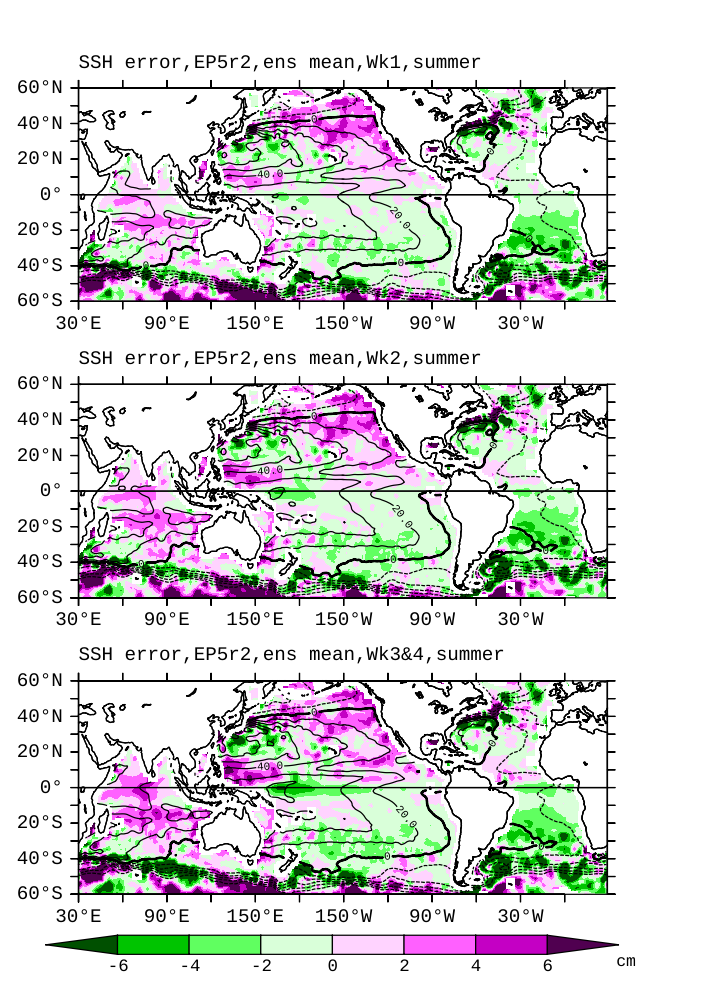 Validation dataset: AVISO
Contoured over by AVISO
SSH forecast bias, EP5d, ensemble mean
SSH forecast bias, EP5r2, ensemble mean
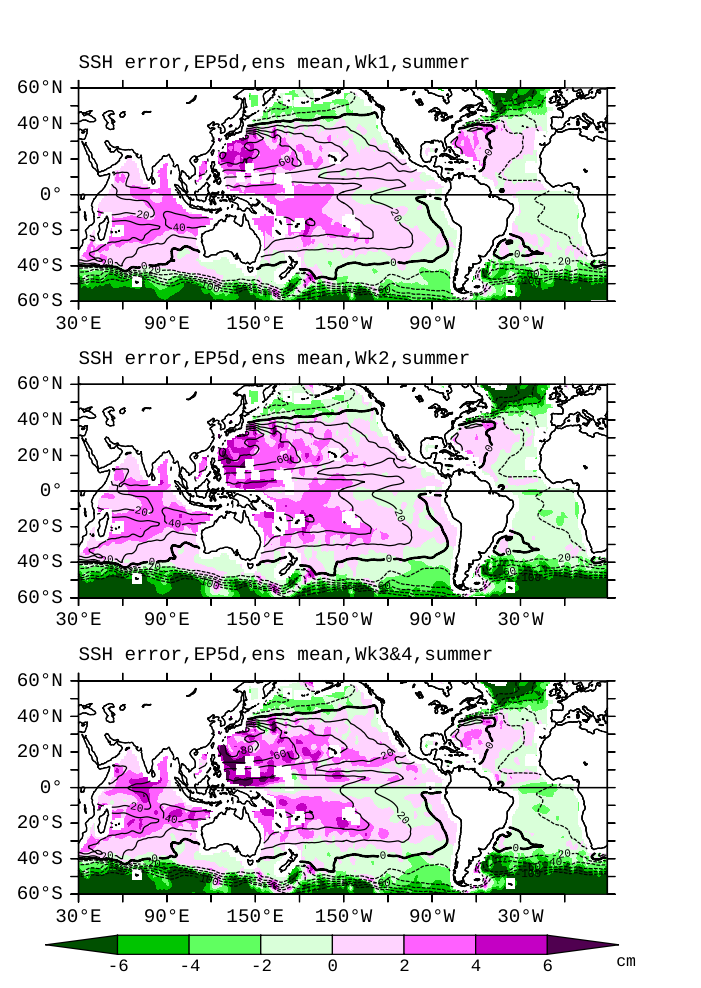 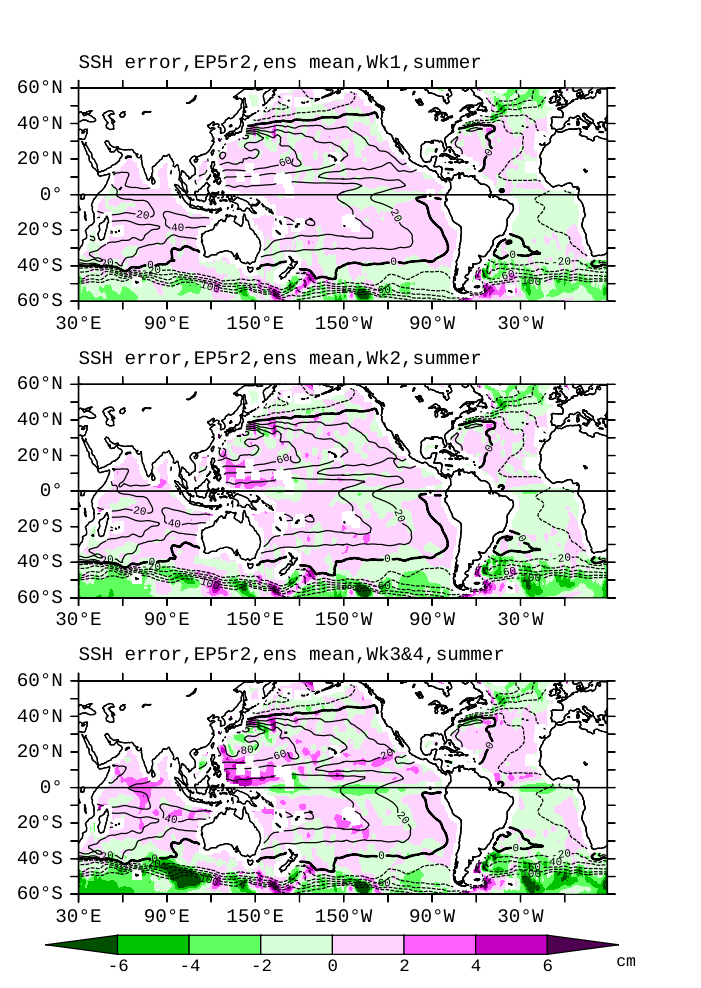 Validation dataset: ORAS5
16
Too low
Too high
Contoured over by ORAS5
Contoured over by ORAS5